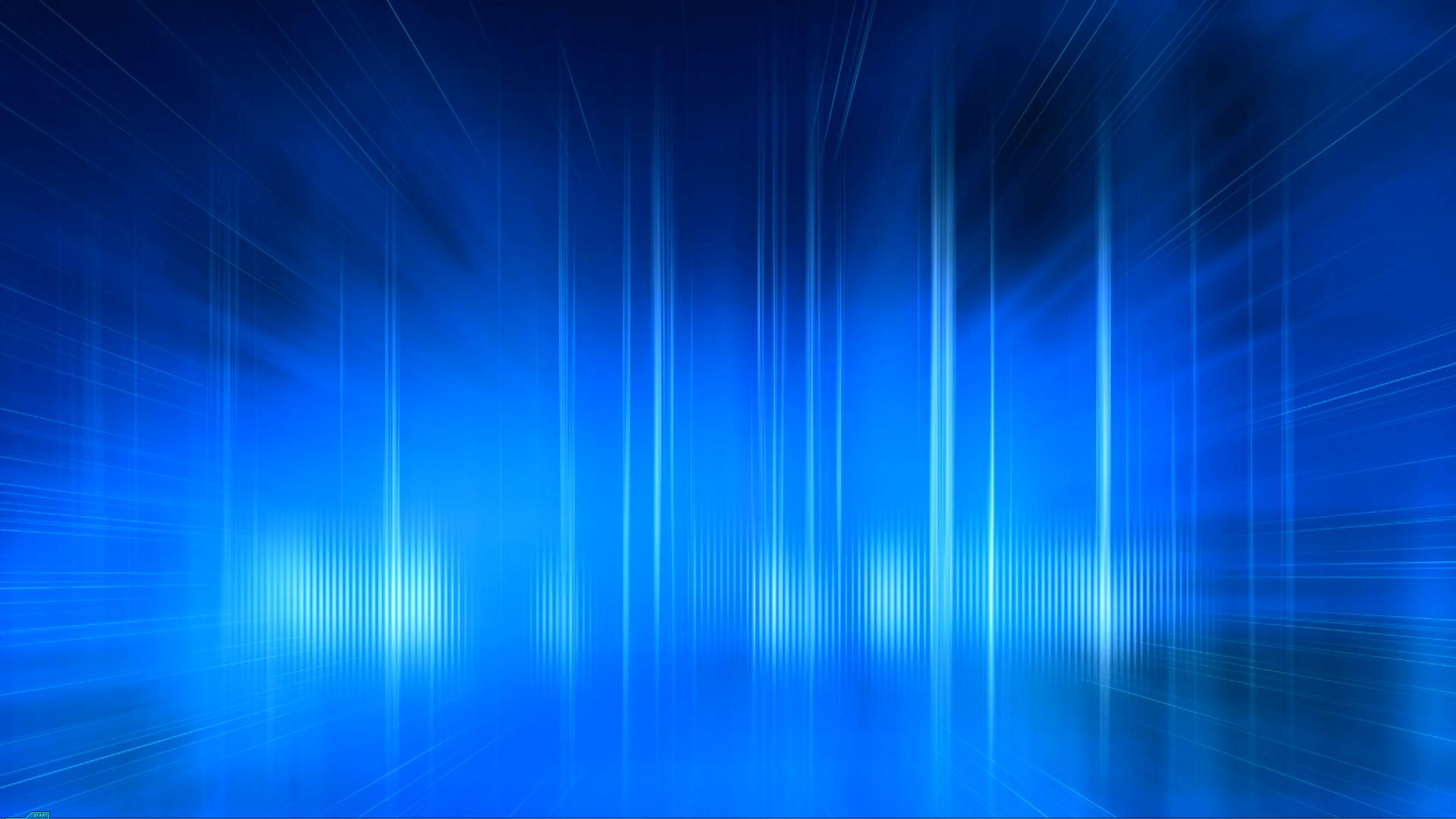 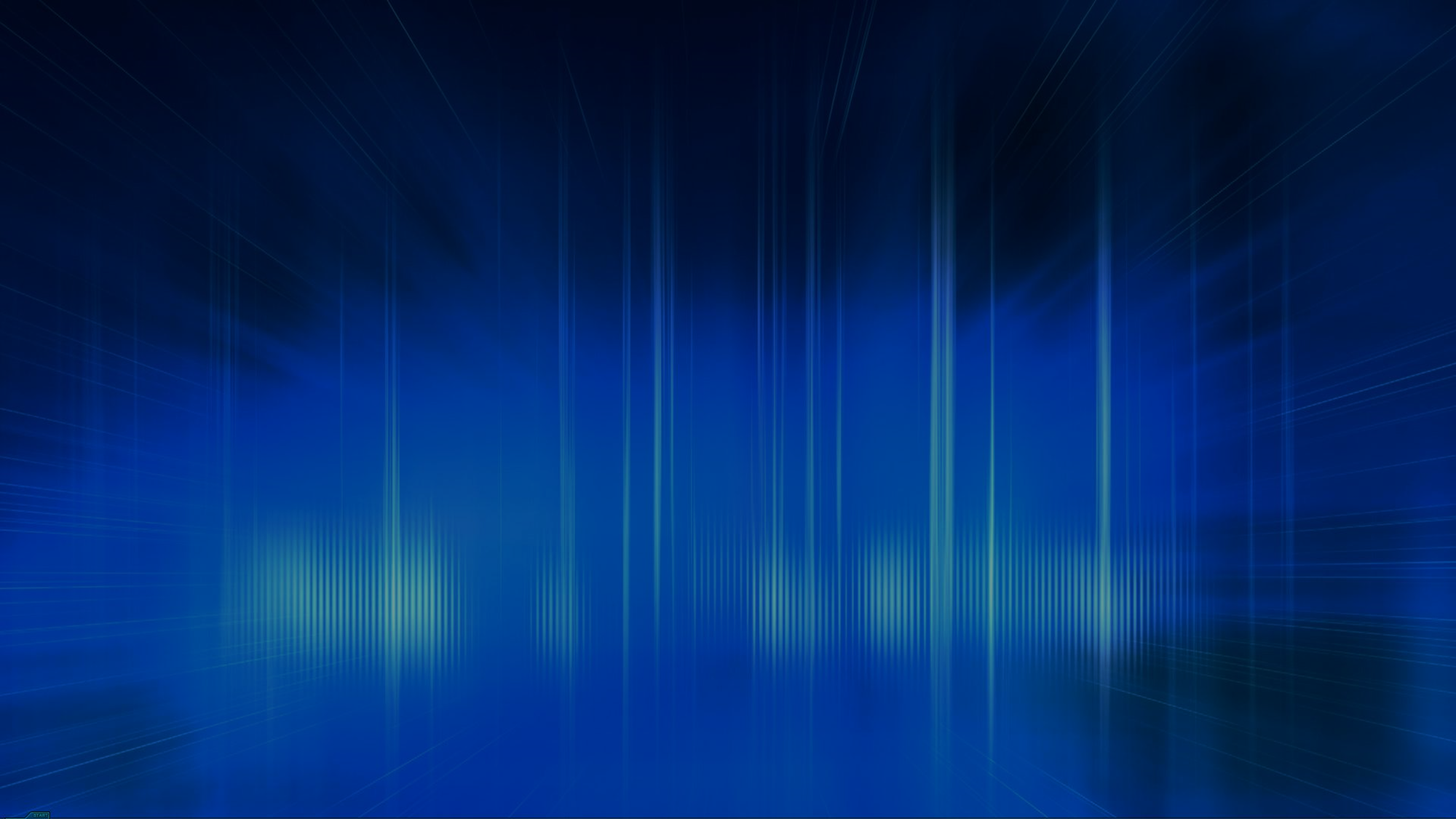 Установка, настройка и устранение неисправностей Network Policy Server Role
Модуль 16
Обзор модуля
Установка и настройка Network Policy Server
Настройка RADIUS-клиентов и серверов
Методы аутентификации NPS
Мониторинг и устранение неполадок Network Policy Server
[Speaker Notes: Пока не трогатьиз индустриального свитчинга картинку.]
Занятие 1. Обзор групповой политики
Что такое Network Policy Server?
Демонстрация: установка службы Network Policy Server Role 
Инструменты настройки Network Policy Server
Демонстрация: основные настройки NPS
[Speaker Notes: Пока не трогатьиз индустриального свитчинга картинку.]
Что такое Network Policy Server
Windows Server 2012 Network Policy Server обеспечивает следующие функции:
RADIUS-сервер. NPS выполняет централизованную аутентификацию, авторизацию и учет подключений для беспроводных соединений, коммутаторов аутентификации, dial-up- и VPN-соединений
RADIUS-прокси. Вы настраиваете политики запросов на подключение, которые указывают, какое соединение, запрашивающее NPS-сервер, будет пересылаться на другие RADIUS-серверы и к какому RADIUS-серверу вы хотите пересылать запросы
Сервер политики NAP. NPS оценивает состояние здоровья, передаваемое клиентским компьютером с поддержкой NAP, который пытается подключиться к сети
Access-Request, посланный через Radius-протокол
Протокол Radius
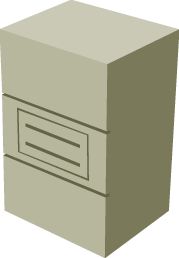 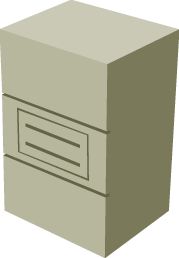 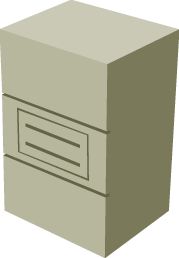 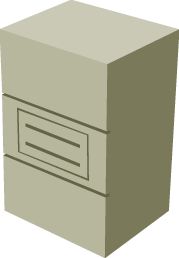 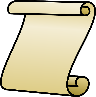 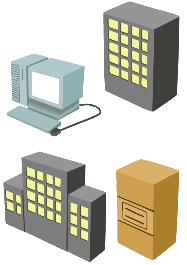 EAP Payload
RADIUS
Сервер сетевого доступа (NAC) 
От Radius-клиента 
до Radius proxy
Radius proxy
От Radius-клиента 
до Radius-сервера
Radius-сервер
Участник удаленной группы Radius-серверов 
для Radius proxy
UDP
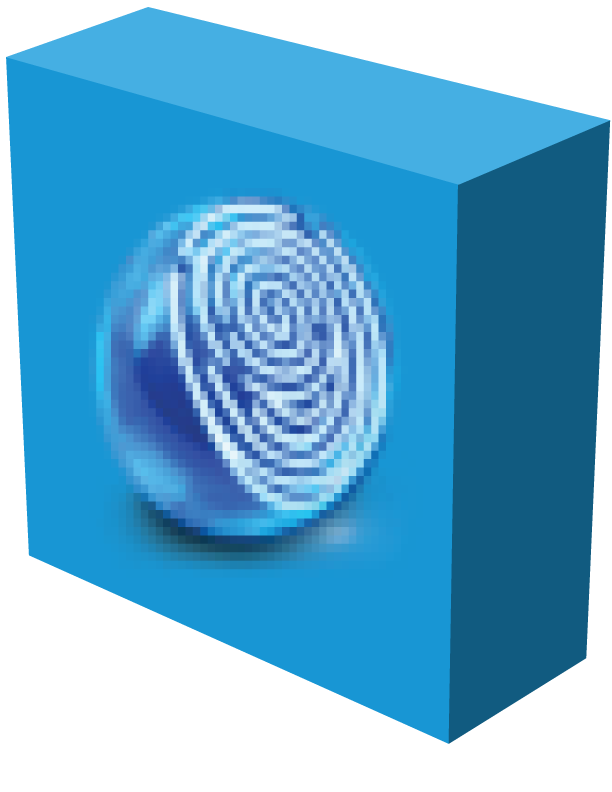 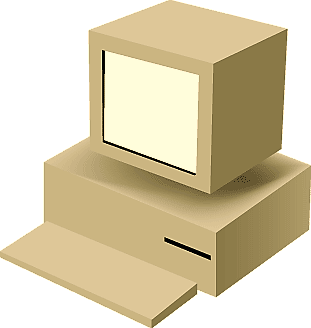 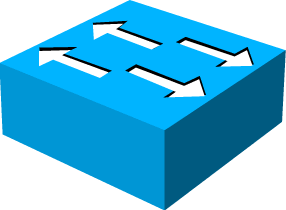 IP
EAP Payload
Демонстрация: установка службы Network Policy Server Role
Ethernet
Ethernet
Сервер осуществления NAP
AD DS
Клиентские компьютеры NAP
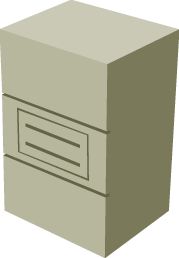 Аутентификатор
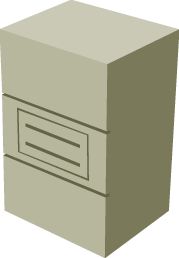 В данной демонстрации, Вы увидите как: 
Устанавливать службу NPS Role
Регистрировать NPS в AD DS
Сервер аутентификации
Клиент
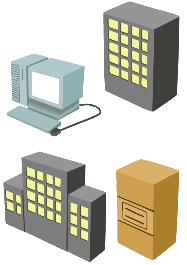 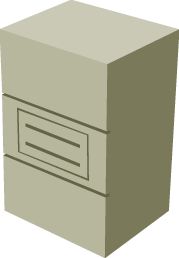 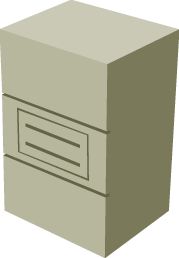 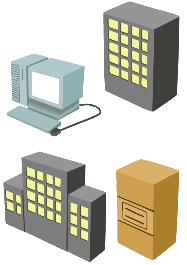 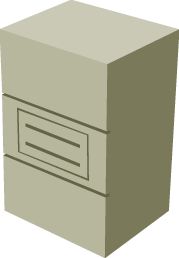 NAP Health Policy Server
Сервер запросов о состоянии здоровья
[Speaker Notes: Пока не трогатьиз индустриального свитчинга картинку.]
Инструменты настройки Network Policy Server
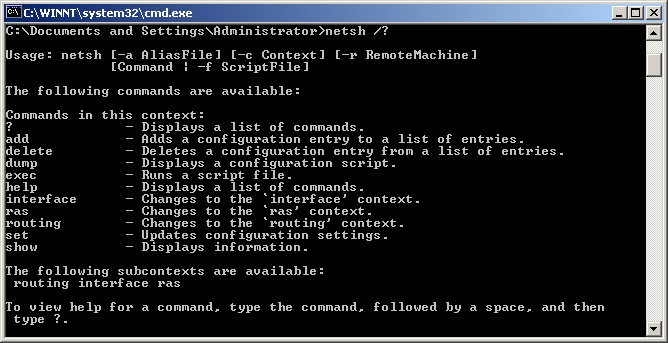 Инструменты, используемые для управления NPS включают в себя:
Консоль управления NPS
Инструмент командной строки Netsh:
Команды NPS-сервера
Команды RADIUS-клиента
Команды запроса политики подключения
Команды удаленной группы RADIUS-серверов
Команды сетевой политики
NAP-команды
Команды учета
Windows PowerShell
Демонстрация: основные настройки NPS
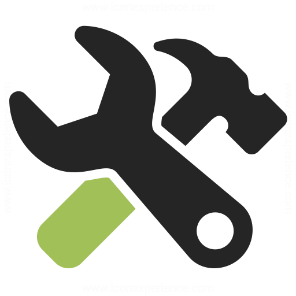 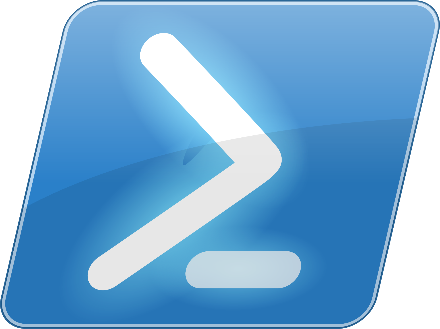 В данной демонстрации, Вы увидите как: 
Настраивать RADIUS-сервер для VPN-соединений
Сохранять конфигурацию
[Speaker Notes: + облако с роутерами]
Занятие 2. Настройка RADIUS-клиентов и серверов
Что такое RADIUS-клиент?
Что такое RADIUS-прокси?
Демонстрация: настройка RADIUS-клиента
Что такое политики запроса на подключение?
Настройка процесса запроса соединений
[Speaker Notes: + облако с роутерами]
Что такое RADIUS-клиент?
ISE 
RADIUS сервер
RAS/NAS
(RADIUS клиент
Клиент
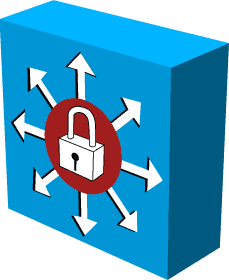 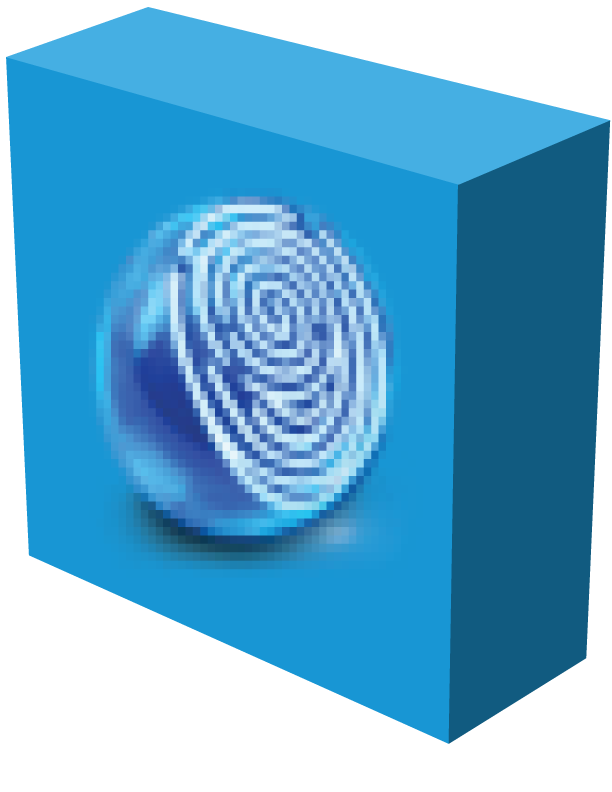 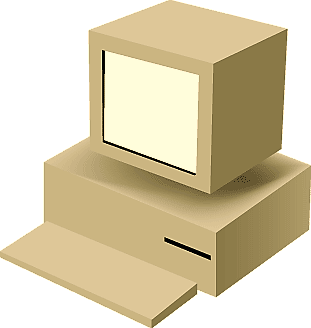 PPP
2
RADIUS Access-Request
NPS это RADIUS-сервер
1
PPP Auth Request
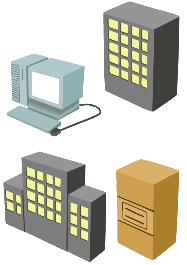 RADIUS Access-Accept
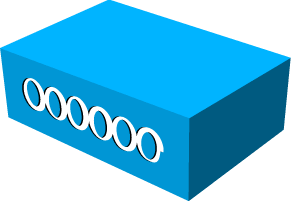 или
RADIUS Access-Reject
3
4
или
RADIUS Access-Challenge
Challenge Response
Беспроводная точка доступа
Клиентский компьютер
RADIUS Access-Accept
(RADIUS-клиент)
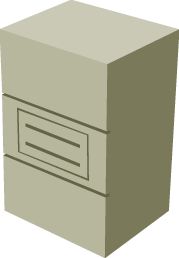 Клиент
Сервер RADIUS
Клиент RADIUS
или
5
RADIUS Access-Reject
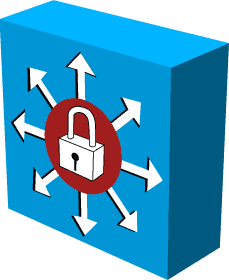 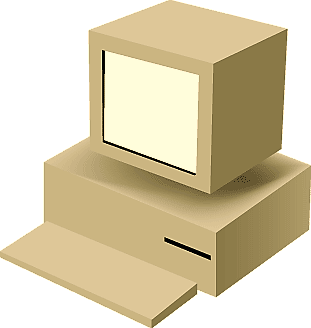 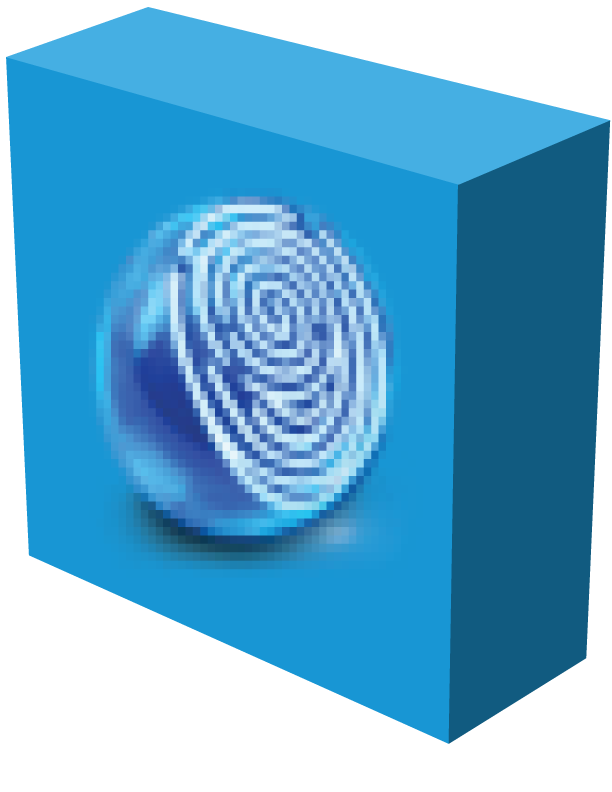 RADIUS-сервер
RADIUS Access-Request
Access attempt
RADIUS Access-Challenge
RADIUS Access-Request
RADIUS Access-Accept с атрибутами авторизации
Что такое RADIUS-прокси?
Демонстрация: настройка RADIUS-клиента
RADIUS-прокси принимает попытки подключения от RADIUS-клиентов, а затем направляет их на соответствующий RADIUS-сервер или другой RADIUS-прокси для дальнейшей маршрутизации
RADIUS-прокси требуется для:
Dial-up, VPN или беспроводных услуг доступа к сети состороны поставщиков услуг
Обеспечения аутентификации и авторизации для учетных записей пользователей (участников Active Directory)
Выполнения аутентификации и авторизации с помощью базу данных, которая не является базой данных учетных записей Windows
Балансировки нагрузки запросов на соединение между несколькими RADIUS-серверами
Предоставления RADIUS для внешних поставщиков услуг и ограничения типов трафика, проходящего через брандмауэр
В данной демонстрации, Вы увидите как настраивать RADIUS-клиент
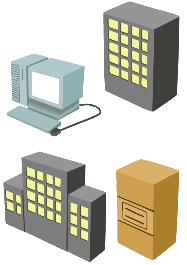 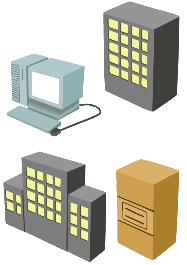 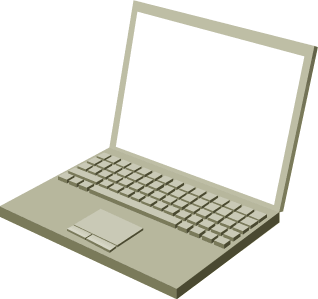 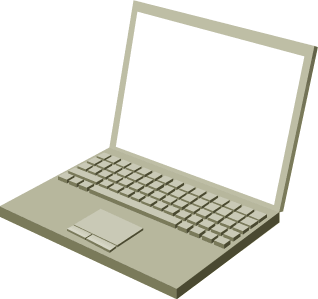 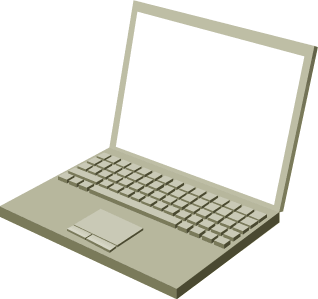 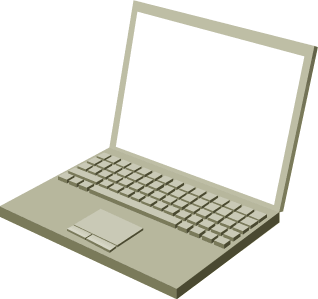 Клиенты доступа
Интернет
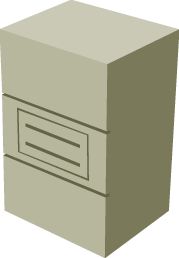 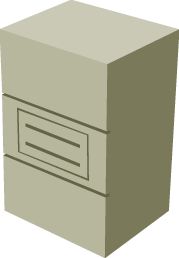 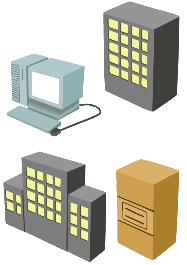 Серверы доступа
Беспроводная точка доступа
Dial-in-сервер
VPN-сервер
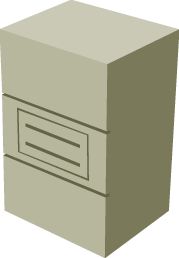 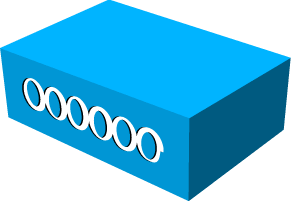 RADIUS proxy
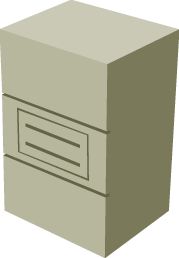 База данных учетных записей пользователей
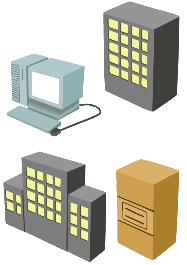 RADIUS-сервер
Что такое политики запроса на подключение
Политики запросов на подключение представляют собой наборы условий и параметров, которые определяют, какие RADIUS-серверы выполняют аутентификацию и авторизацию запросов на подключение, получаемых NPS от RADIUS-клиентов
Настройка процесса запроса на подключение
Политики запросов на подключение включают в себя:
Условия, такие как:
Framed Protocol
Service Type
Tunnel Type
День и время ограничения
Настройки, такие как:
Аутентификация
Учет
Управление атрибутами
Расширенные настройки
Занятие 3. Методы NPS-аутентификации
Методы аутентификации на основе пароля
Использование сертификатов для аутентификации
Необходимые сертификаты для аутентификации
Внедрение сертификатов для PEAP и EAP
Методы аутентификации на основе пароля
Способы аутентификации NPS-сервера от наиболее безопасных к наименее безопасным:
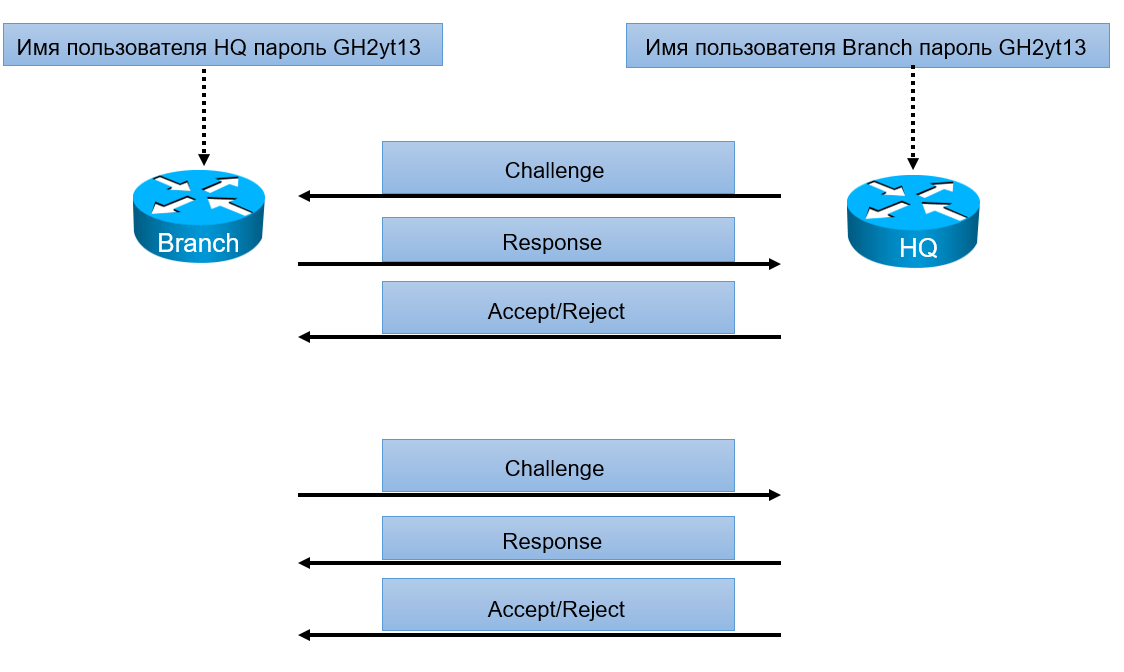 MS-CHAPv2
MS-CHAP
CHAP
CHAP
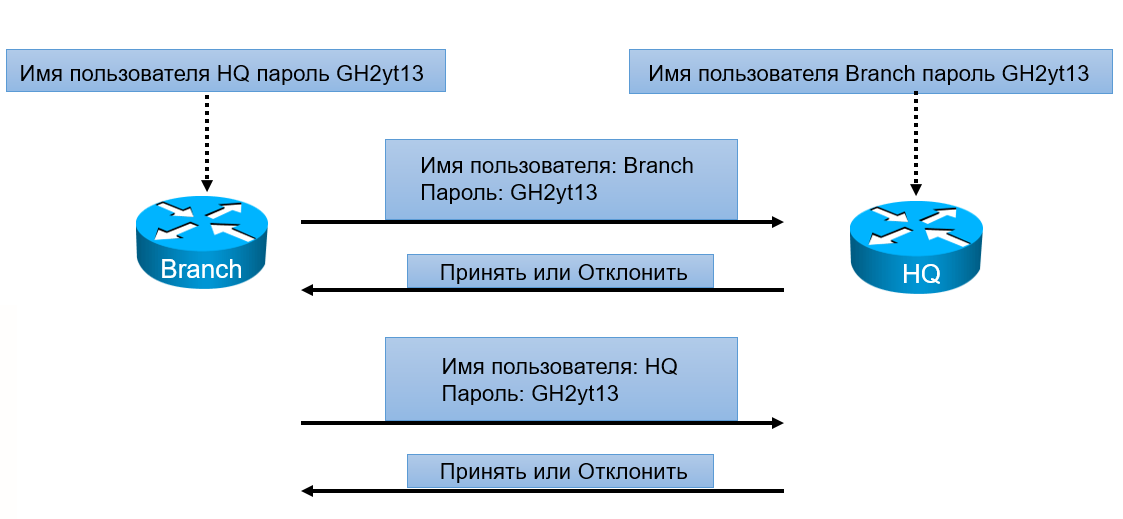 PAP
PAP
Доступ без аутентификации
Использование сертификатом для аутентификации
Использование сертификатов с NPS позволяет:
Обеспечить высокий уровень безопасности
Устранить необходимость использования менее безопасной аутентификации на основе пароля
Вам необходимы следующие сертификаты для аутентификации на основе сертификатов в NPS:
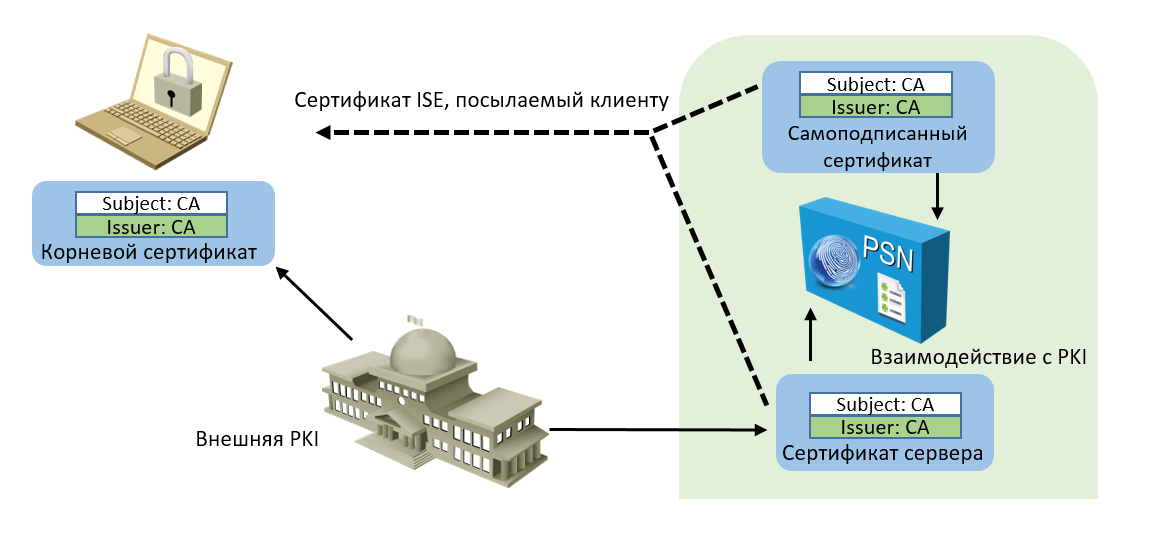 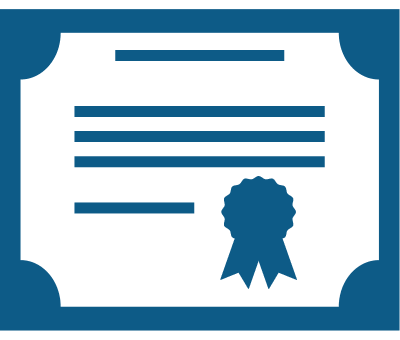 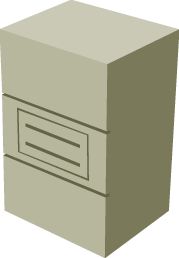 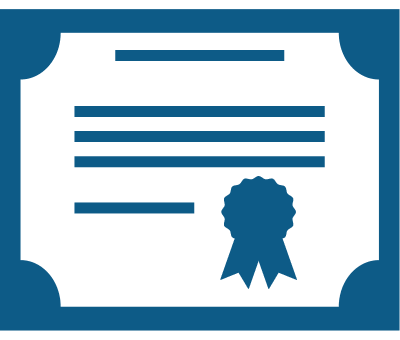 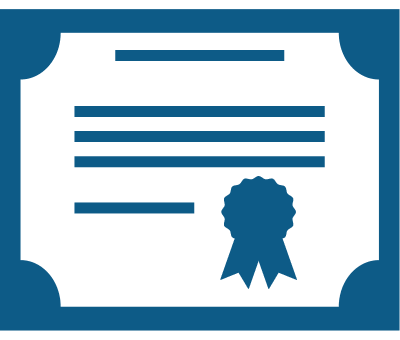 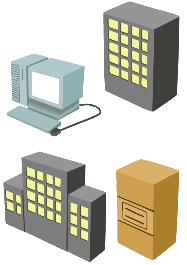 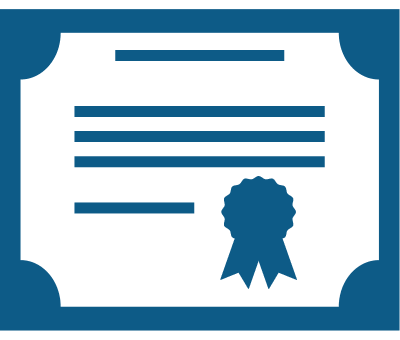 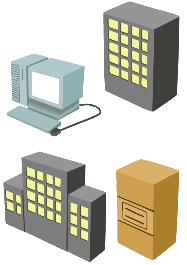 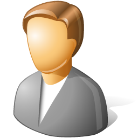 Внедрение сертификатов для PEAP и EAP
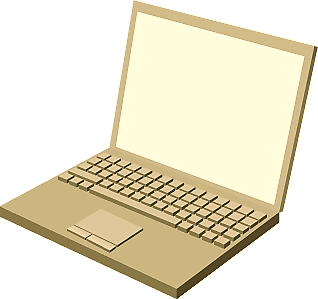 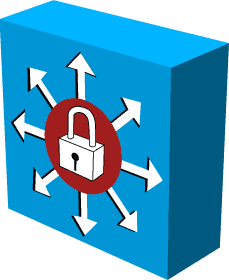 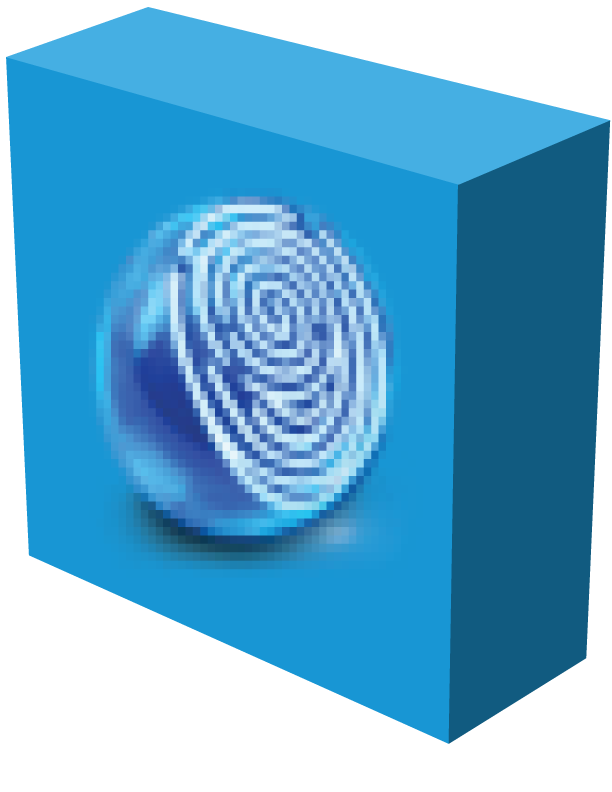 RADIUS
EAPOL
EAPOL Start
Для компьютеров домена и учетных записей пользователей, используйте функцию групповой политик «автоматическая регистрация» 
Для регистрации устройств, не являющихся участниками домена, требуется запрос от администратора на сертификат пользователя или компьютера с помощью инструмента CA Web Enrollment
Администратор должен сохранить сертификат компьютера или пользователя на съемном носителе, и вручную установить сертификат на не доменном компьютере.
Администратор может распространять сертификаты пользователей, используя смарт-карту
EAP Request/Identity
EAP Response/Identity
EAP Response/Identity
EAP Request/TLS Start
EAP Request/TLS Start
EAP Response/TLS Client Hello
EAP Response/TLS Client Hello
EAP Response/TLS Server Hello, Server Cert, Server Key Exchange, Cert Request, Server Hello Done
EAP Response/TLS ClientCert, Client Key Exchange, Cert Verify, Change Ciph Spec, TLS Finished
EAP Request/TLS Change Ciph_Spec, TLS Finished
EAP Response
EAP Response
EAP Success
EAP Success
Защищенный туннель
Занятие 4. Мониторинг и устранение неисправностей Network Policy Server
Методы, используемые для мониторинга NPS
Логгирование NPS-учета
Настройка Microsoft SQL Server Logging
Настройка NPS событий для записи в просмотрщике событий (Event Viewer)
Методы, используемые для мониторинга NPS
Методы мониторинга NPS включают:
Event logging 
Этот метод представляет собой процесс регистрации NPS-событий в журнале системных событий
Этот метод полезен для аудита и устранения неполадок, связанных с подключениямиa
Протоколирование запросов аутентификации и учета пользователей
Этот метод полезен для анализа подключений и выставления счетов
Этот метод может использоваться в текстовом формате
Также данный метод может работать в формате базы данных внутри экземпляра SQL-сервера
Логгирование NPS-учета
Настройка ведения журнала с помощь консоли NPS:
В меню Администрирование откройте NPS.
В дереве консоли выберите Учет (Accounting).
В области деталей щелкните Change Log File Properties.
Файлы журналов должны храниться в отдельном от системного разделе.
Настройка Microsoft SQL Server Logging
Вы можете использовать SQL-сервер для регистрации учетных данных RADIUS:
База данных SQL-сервера должна иметь процедуру хранения с именем report_event
NPS хранит учётные данные в качестве документа формата  XML
База данных SQL-сервера может находиться на локальном компьютере или на удаленном сервере
Настройка NPS событий для записи в просмотрщике событий
NPS настроен по умолчанию для записи в журнал событий как неудачных попыток соединения, так и успешных подключений
Общее событие ошибки, записанное в журнал, состоит из запросов, которые NPS или отклоняет или отбрасывает; записываются как удачные так и неудачные попытки подключений
Schannel – это поставщик безопасности, который поддерживает набор Интернет-протоколов безопасности
Вы можете настроить учет Schannel в следующем разделе реестра:HKEY_LOCAL_MACHINE \ SYSTEM \ CurrentControlSet \ Control \? SecurityProviders \ SCHANNEL \ EventLogging
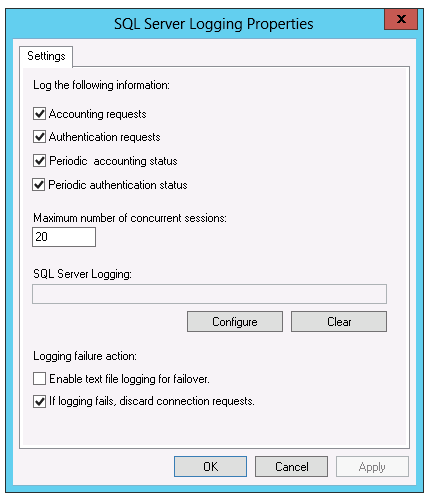 Лабораторная работа. Установка и настройка Network Policy Server
Упражнение 1. Установка и настройка NPS для поддержки RADIUS
Упражнение 2. Настройка и тестирование RADIUS-клиента
Сценарий
A. Datum является международной инженерно-производственная компания с головным офисом в Лондоне, Великобритания. Компания недавно развернула инфраструктуру Windows Server 2012.A. Datum расширяет решение удаленного доступа ко всей организации. Для этого потребуется расположить несколько VPN-серверов в разных точках, чтобы обеспечить связь для сотрудников компании. Вы несете ответственность за выполнение задач, необходимых для поддержки этих VPN-соединений.
Информация для доступа
Виртуальные машины	20410D‑LON‑DC1
20411D-LON-RTR
				20410D‑LON‑CL2	
Имя пользователя		Adatum\Administrator	
Пароль  		            Pa$$w0rd
Расчетное время: 45 минут
Обзор лабораторной работы
Что предоставляет RADIUS-прокси?
Что такое RADIUS-клиент? Назовите некоторые примеры клиентов.
Обзор модуля
Обзорные вопросы
Рекомендации
Инструментарий